POLI 203, Special Guest Kristine BunchSeptember 27, 2025
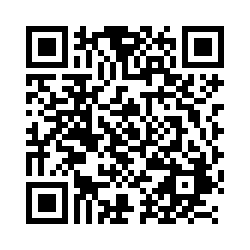 Students: Scan this QR Code to record your attendance.

Alternatively, enter this URL: https://unc.az1.qualtrics.com/jfe/form/SV_3r95kk7cWQRgLga
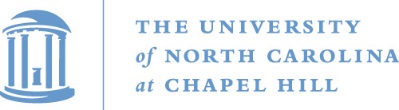